Science Literacy Project
Presented by Mrs. Haggard, AMS Librarian
My goals for students this year:
Choose good information sources
Use information ethically
Practice good digital citizenship
Be Read Fit (stamina & endurance)
Share reading and learning using technology
My goals for students this year:
Choose good information sources
Use information ethically
Practice good digital citizenship
Be Read Fit (stamina & endurance)
Share reading and learning using technology
Today’s specific goals
Identify good sources for science articles
Examine a database as a source
Learn how to use Easy Bib to cite the article
Review of CRAAP Test for Info Sources
Currency
Relevance
Authority
Accuracy
Purpose
Quick Review
Jane Says CRAAP Test
What is a database?
“Many of the Web’s most extensive sites work like libraries. These database sites keep their information tucked away in the stacks, and if you want something, you have to ask for it. Although search engines may visit these libraries, they rarely make it past the lobby, and they refuse to ask the librarian for help. This causes them (and you) to miss out on the massive amount of information stocked in the back rooms. This hidden material is referred to as part of the "deep" or "invisible" Web.”
Finding Dulcinea
Databases
“Information in databases can only be accessed by direct searches (searches from within the site itself), which prevents search engines from finding it.”
“Although its exact size is unknown, the deep Web is believed to be 400–550 times larger than the surface Web (the area accessible to search engines).”
Finding Dulcinea
Databases
“White pages, electronic books, online journals, image files, newspaper archives, dictionary definitions and patents are examples of the file types found in databases. Frequently updated or changing information, like ticket prices and job listings, are also part of the deep Web.”   Finding Dulcinea
Databases
“Online databases occasionally require users to pay for access to their content. Schools and libraries subscribe to various database services, so consult your librarian for a list of resources that they may make available to you. Otherwise, consider your research goals to determine whether paying is worthwhile.” Finding Dulcinea
Databases
“One trick for finding databases with standard search engines is as simple as adding the term “database” to your search query. Instead of “Buddhism,” try “Buddhism database.” By doing this, you are using the search engine to find a gateway to more information, rather than the information itself. “ Finding Dulcinea
Google Scholar
Google Scholar
Many are ABSTRACTS, not the full article
You may need to be a member or pay to view the full article.
Still ranked by Google
May be TOO scholarly
Does tell when the article has been cited by others.
TEL (Tennessee Electronic Library)
From state Library of TN
Libraries pool resources to buy databases
Free to any resident in TN
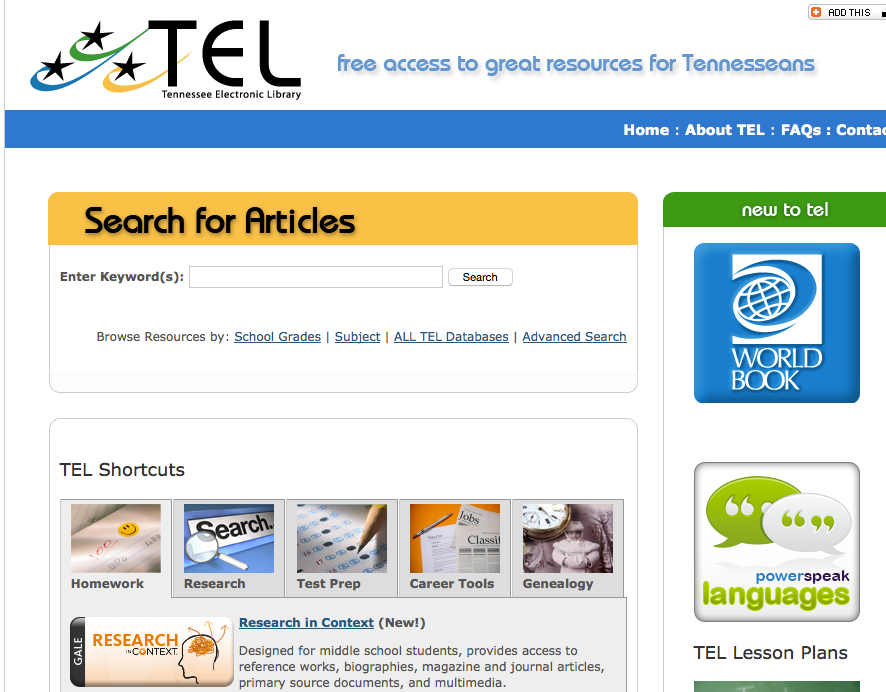 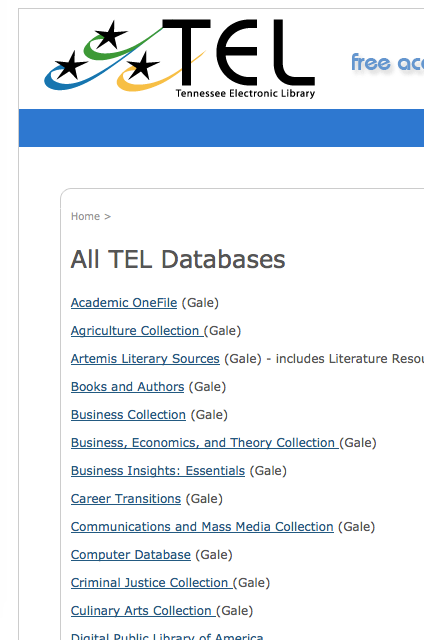 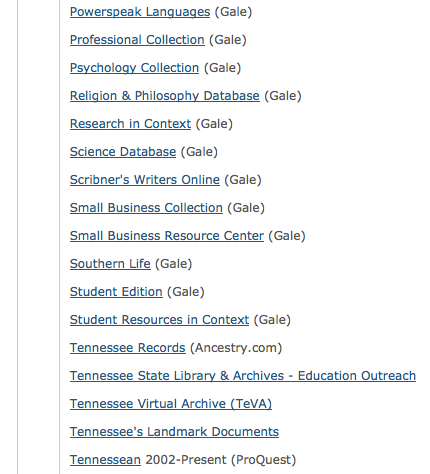 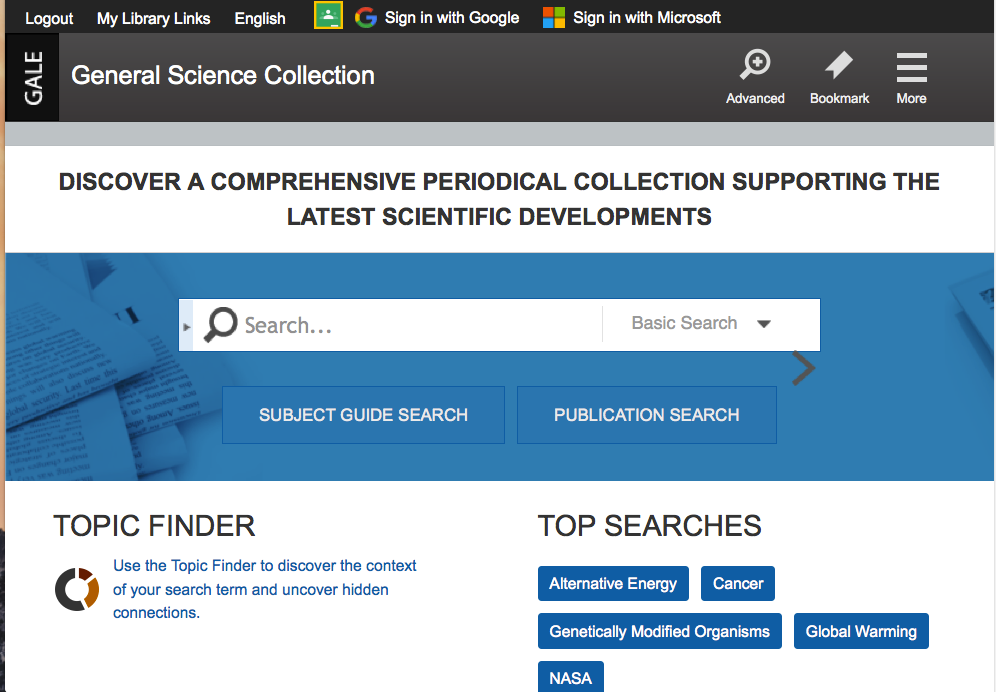 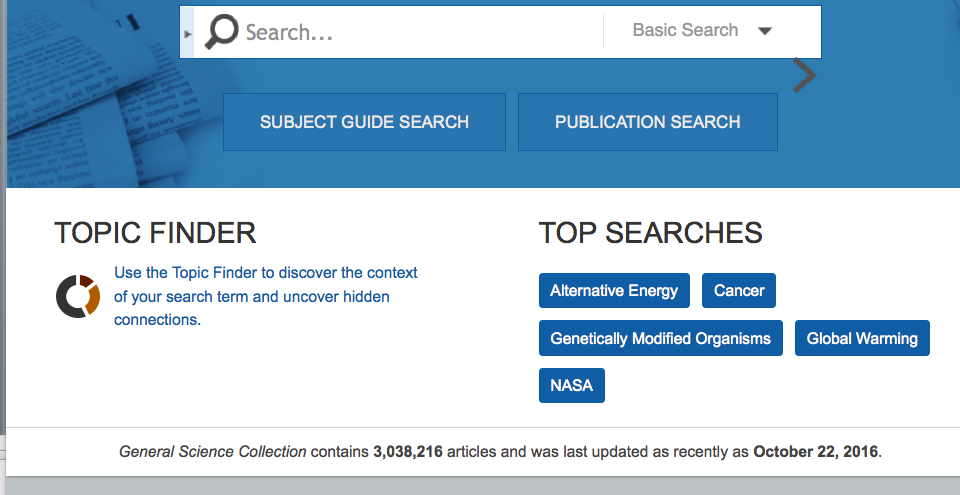 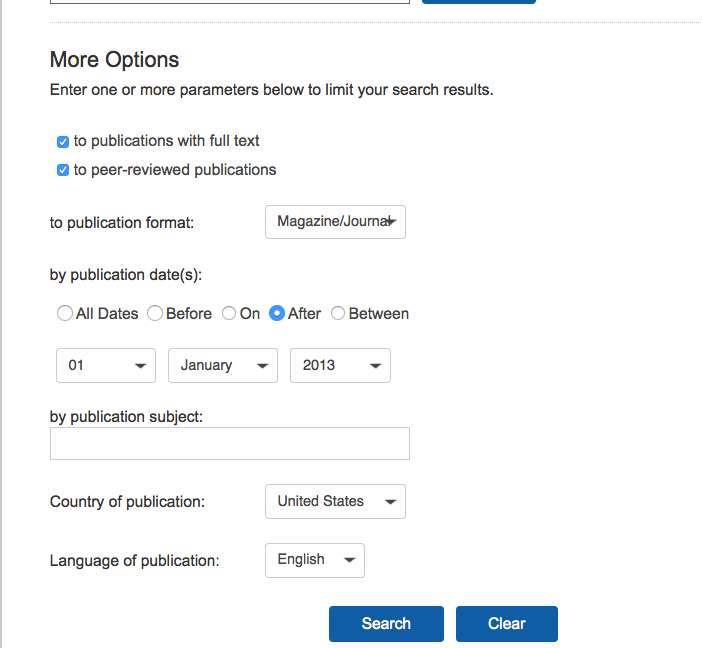 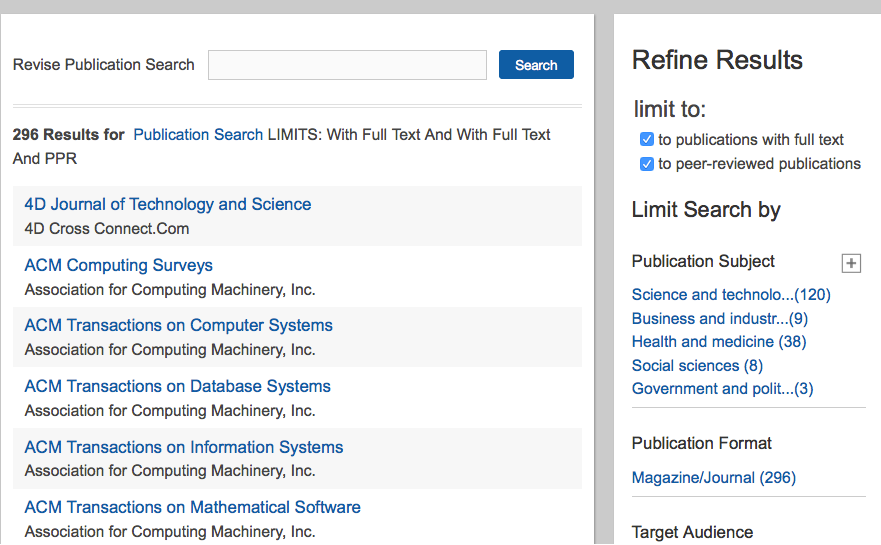 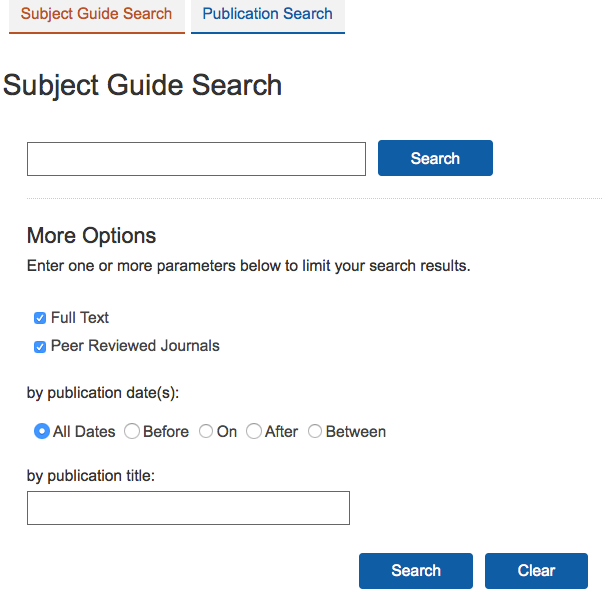 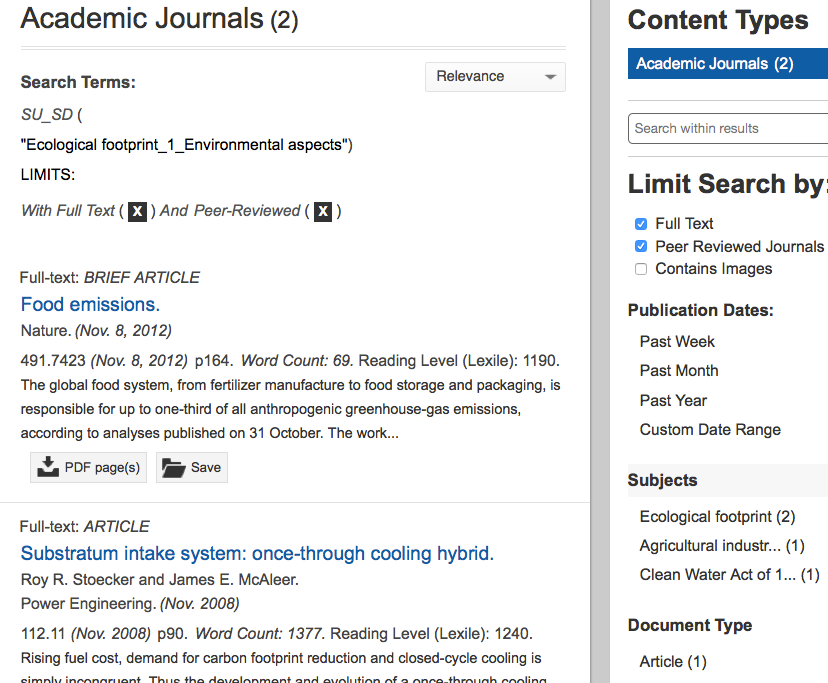 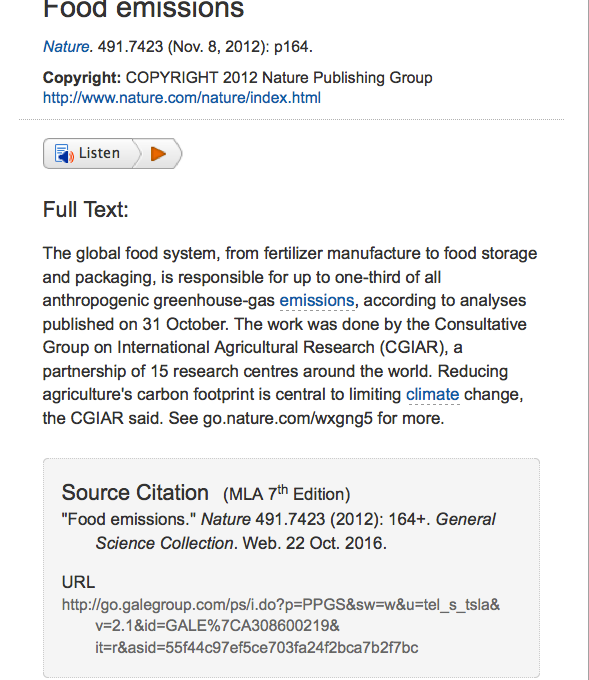 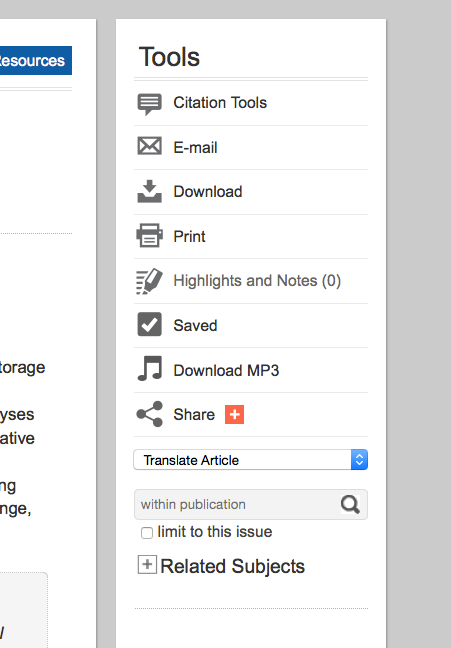 Some Good Sources
Start with Mrs. Haggard’s web page!
http://haggardlibrary.weebly.com 
Students>Reliable Sources>Science
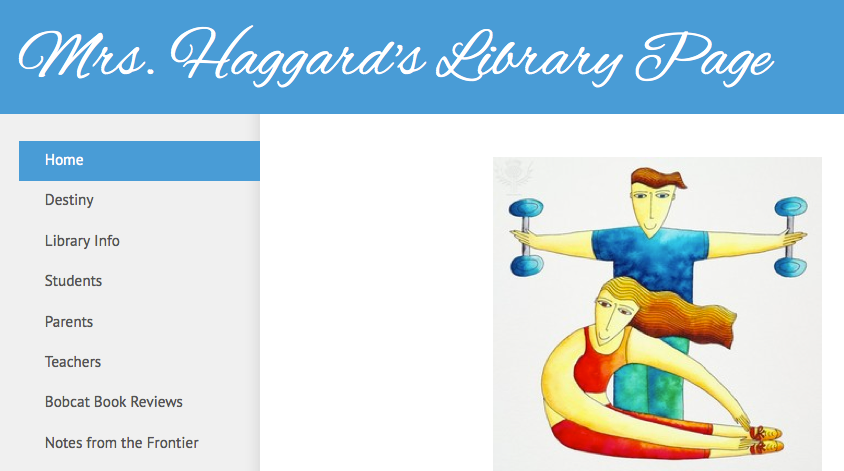 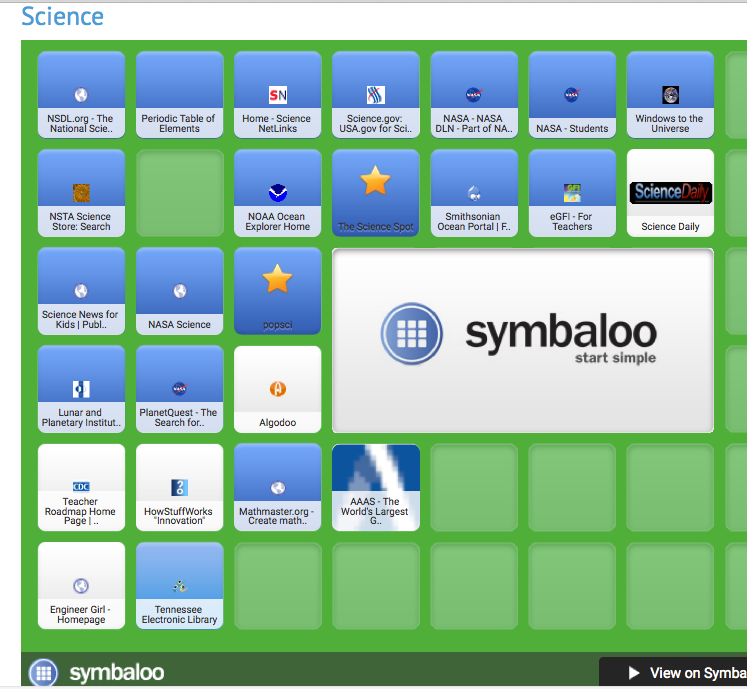 Review your handout
There are specific suggestions and tips for finding articles 
These are all listed on the Science section of Mrs. H’s page.
Note TEL in the bottom row
Citing your work
Tells where you got the info
Gives credit to the author of the work
Shows you didn’t plagiarize
Provides a path for future researchers
Easy Bib EDU
Free
Make an account
Start citing!
How to use Easy Bib
Go to address on your sheet
Use the coupon code (first time only)
A word about COPPA:    Children's Online Privacy Protection Act (COPPA) is a law created to protect the privacy of children under 13
NO IDENTIFYING INFO CAN BE USED TO CREATE YOUR ACCOUNT!!!
Register
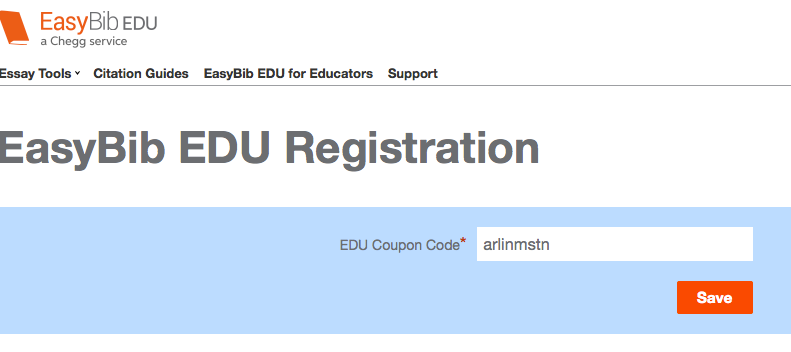 Create your account
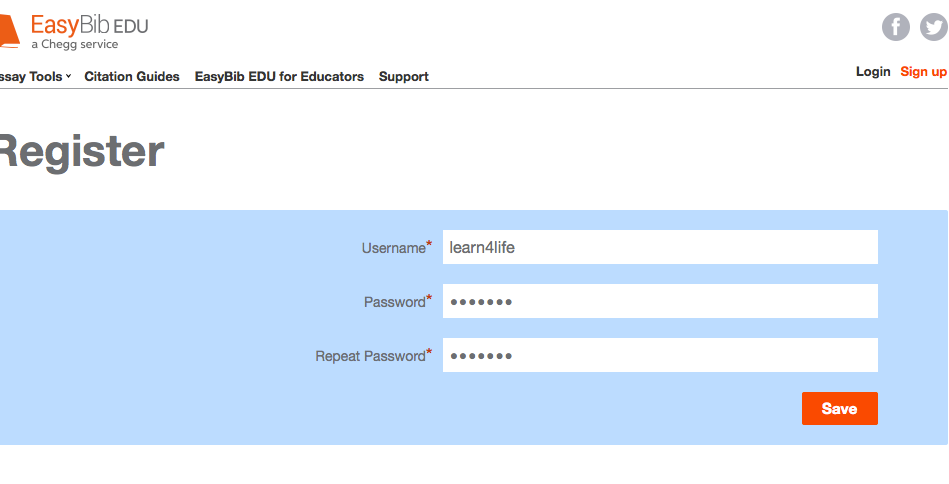 Create a new  project
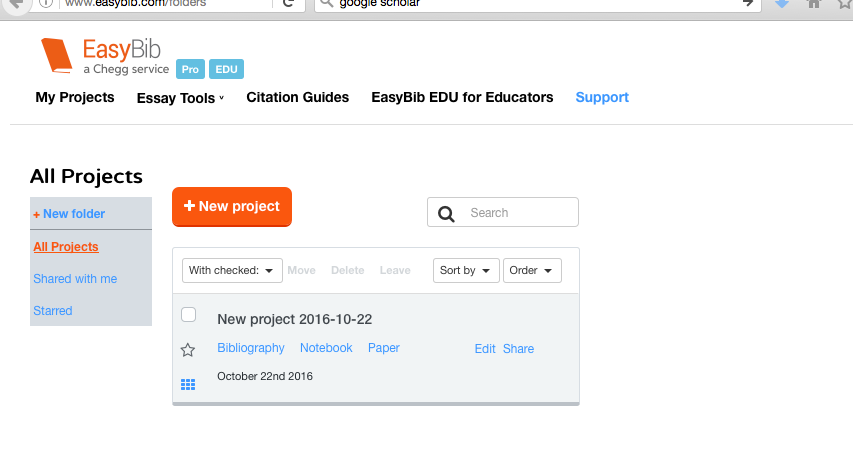 Bibliography
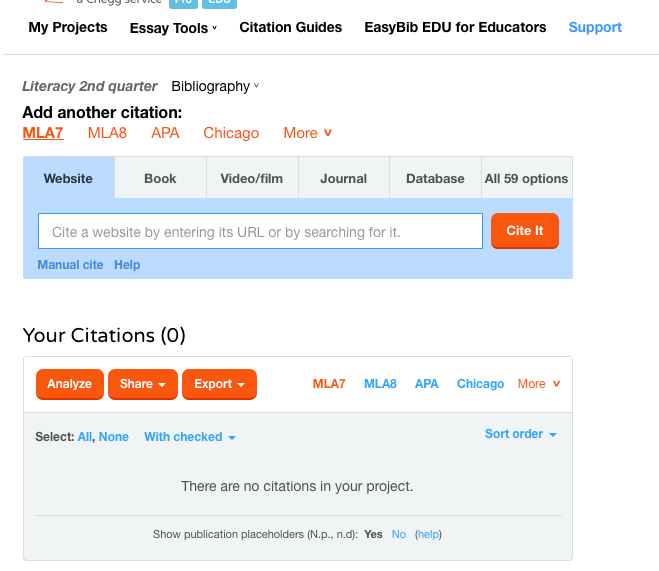 Copy and paste URL, then choose citation.
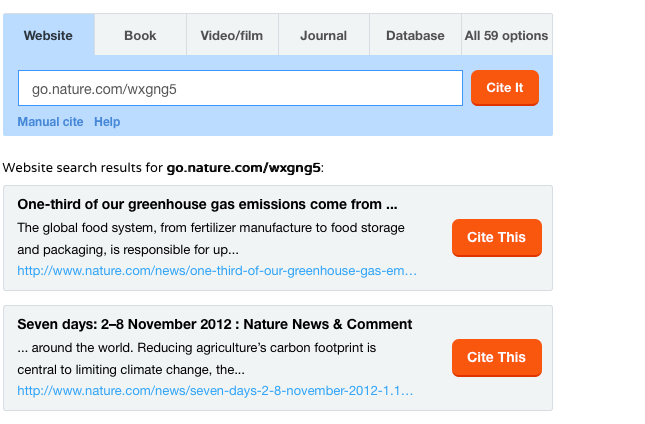 Results
Check Credibiltiy
Create the citation.
Result:
Export options for citations.
Go to Notebook to make and print notes.
Review goals—Can you…
Identify good sources for science articles?
Use a database as a source?
Use Easy Bib to cite the article?
Practice using these new tools!
Use the handout
Powerpoint will be on Mrs. H’s page>Students>Research Projects
Works cited
Gilbert, Natasha. “One-Third of Our Greenhouse Gas Emissions Come from Agriculture.” 31 Oct. 2012, http://www.nature.com/news/one-third-of-our-greenhouse-gas-emissions-come-from-agriculture-1.11708. 
“How to Search the Web.” Guide to Web Search: The Invisible Web, Dulcinea Media, http://www.findingdulcinea.com/guides/technology/internet/dulcineas-guide-to-searching-on-the-web.pg_03.html#03. 
Parkland College Library. “Jane Says: CRAAP Test.” YouTube, YouTube, 13 Feb. 2014, https://www.youtube.com/watch?v=pbvqkavzxuw&list=plpiuz472miumi626f-l0zyrwk-xbomlet&index=3.